Deterministic Paging Algorithms
Seminar on Online Algorithms
Prof. Haim Kaplan
02.03.2022
Shachaf Cohen
Table of Contents
Deterministic Paging
Common deterministic algorithms
An optimal algorithm
Lower bound for competitive algorithms
Marking & Conservative algorithms
The List Accessing problem
A competitive online algorithm
Paging
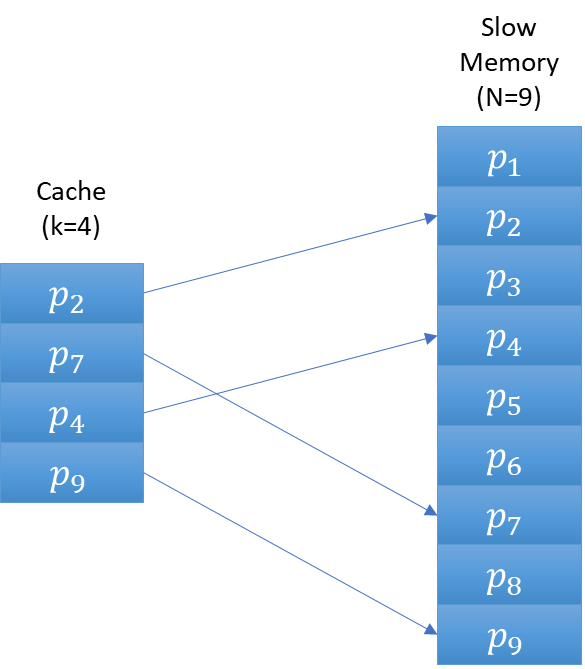 The Problem
“In the real world”
Some Notes
Paging is an online problem
Algorithms don’t know future requests
Today we will discuss only deterministic paging algorithms
Randomized algorithms will be discussed in future lectures
Some Deterministic Paging Algorithms
FIFO (First-In, First-Out)
Replace the page that’s been in the cache longest
LIFO (Last-In, First-Out)
Replace the page most recently moved to the cache
LRU (Least Recently Used)
Replace the page whose most recent access is earliest
LFU (Least Frequently Used)
Replace the page that has been accessed the least
LFD (Longest Forward Distance)
Replace the page whose next access is the latest
[Speaker Notes: ***LFD is not online, of course]
Some Deterministic Paging Algorithms
FIFO (First-In, First-Out)
Replace the page that’s been in the cache longest
LIFO (Last-In, First-Out)
Replace the page most recently moved to the cache
LRU (Least Recently Used)
Replace the page whose most recent access is earliest
LFU (Least Frequently Used)
Replace the page that has been accessed the least
LFD (Longest Forward Distance)***
Replace the page whose next access is the latest
[Speaker Notes: ***LFD is not online, of course]
Demand Paging
All these algorithms are demand paging algorithms
They never evict a page unless room is needed for another page
Pre-mature paging can’t reduce the number of page faults
Intuitively, you can just keep the pages in memory instead of evicting them, and replace them only when they are required – at the same cost
LFD is an optimal offline algorithm
Proof that LFD is optimal
Claim Proof (1)
Claim Proof (4)
Claim Proof (5)
Claim Proof (6)
Claim Proof (7)
Reminder: Competitive Ratio
LIFO is not competitive
…
LFU is not competitive
…
A Lower Bound
Proof of Lower Bound
…
Proof of Lower Bound (2)
Marking Paging Algorithms
Marking Paging Algorithms
Marking Paging Algorithms
Marking Paging Algorithms
Marking Paging Algorithms
FWF is a marking algorithm (example)
1
2
3
3
4
3
1
4
2
2
2
1
5
LRU is a marking algorithm (example)
1
2
3
3
4
3
1
4
2
2
2
1
5
LRU is a marking algorithm (Proof)
FIFO is not a marking algorithm (example)
1
2
3
3
4
2
1
An Upper Bound for Marking Algorithms
Proof (1)
Proof (2)
Corollary
Conservative Algorithms
Conservative vs Marking Algorithms
LRU is both conservative and marking
FIFO is conservative
Trivial to show
 Not every conservative algorithm is marking
FWF is not conservative
 Not every marking algorithm is conservative
Theory vs Practice
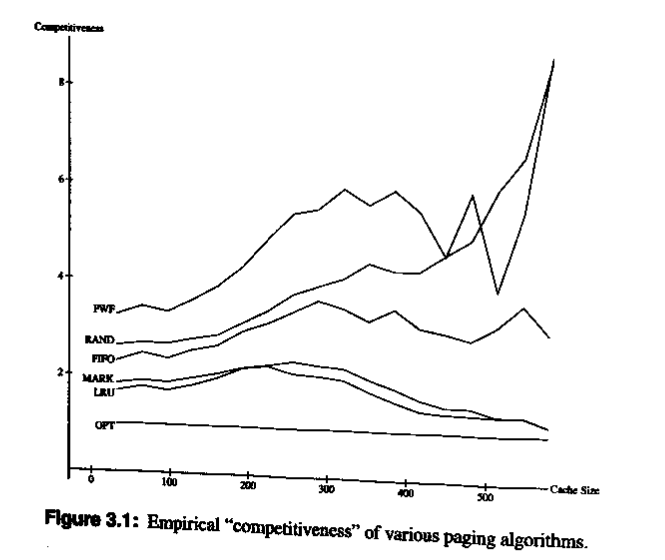 The List Accessing Problem
Free exchanges
Free exchanges
Paid Exchanges
Any other exchange of two consecutive elements is called a paid exchange and costs 1
Paid Exchanges
Any other exchange of two consecutive elements is called a paid exchange and costs 1



A little bit hard to justify this cost, but in practice common online algorithms don’t use paid exchanges
Some Deterministic Algorithms
MTF (Move to Front)
After accessing / inserting an item, move it to the front of the list
TRANSPOSE
After accessing / inserting an item, exchange it with the preceding item
FC (Frequency Count)
Maintain the list by nonincreasing order of frequency
OPT
The optimal offline algorithm is NP-Hard
Some Notations
Inversions
Amortized Cost
Proof
Proof of Claim
1
1
MTF
OPT
1
MTF
1
OPT
1
MTF
1
OPT
1
OPT
1
MTF
1
OPT
1
MTF
1
OPT
Some Interesting Notes
Bibliography
Allan Borodin and Ran El-Yaniv. 1998. Online computation and competitive analysis. Cambridge University Press, USA.
Chapters 1+3
Daniel D. Sleator and Robert E. Tarjan. 1985. Amortized efficiency of list update and paging rules. Commun. ACM 28, 2 (Feb. 1985), 202–208. DOI:https://doi.org/10.1145/2786.2793